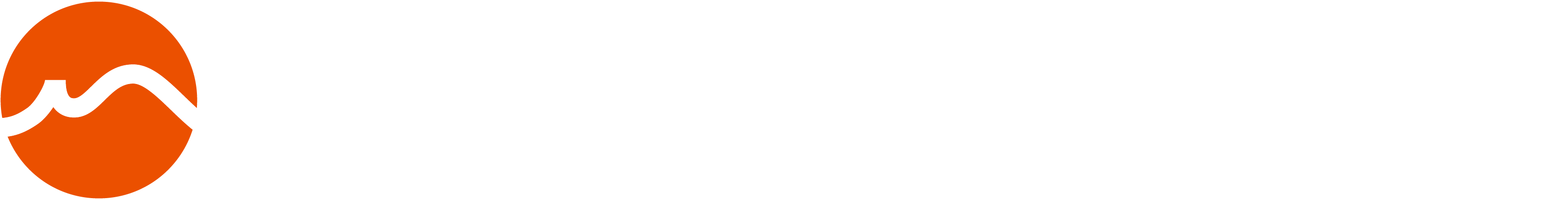 Мултон Партнерс Платежный календарь2025
Для поставщиков
Навигация
Детальное расписание
/click on the title to go to the needed information/
1
Правила формирования платежей
Январь
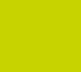 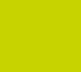 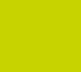 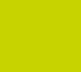 Февраль
Март
Апрель
2
Дата переноса платежных дней
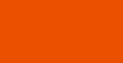 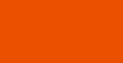 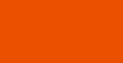 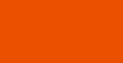 Май
Июнь
Июль
Август
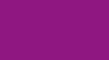 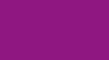 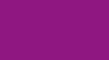 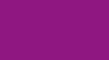 Декабрь
Октябрь
Ноябрь
Сентябрь
2
Правила
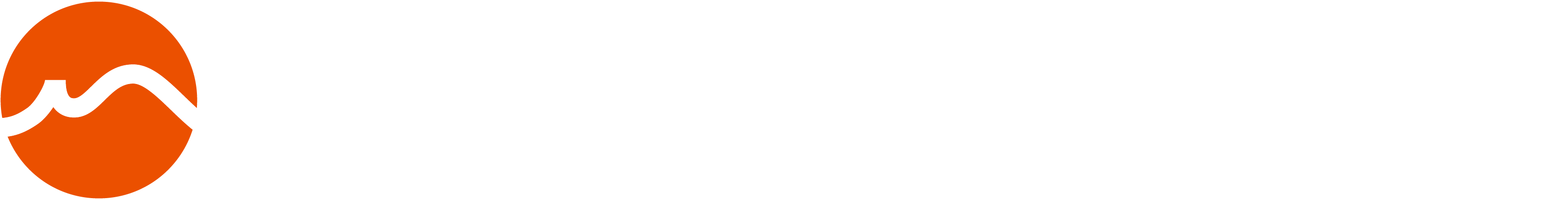 В оплату пойдут все инвойсы, проведенные в системе, которые истекли в среду, четверг, пятницу, субботу, воскресенье
Понедельник
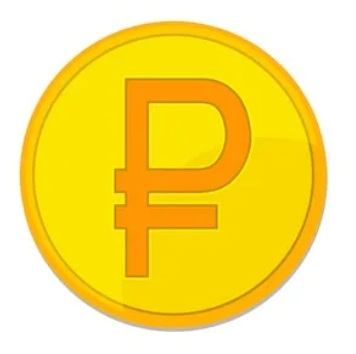 Платежи в рублях
Среда
В оплату пойдут все инвойсы, проведенные в системе, которые истекли в понедельник, вторник и среду
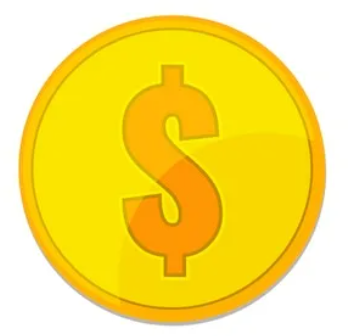 Платежи в 
иностранных 
валютах
В оплату пойдут все инвойсы, проведенные в системе, которые истекли в среду и проведены в системе до прошлой пятницы
Среда
Даты переноса платежных дней (вне стандартного графика)
December
1 января – 8 января – нерабочие праздничные дни:

13 января – 1-й платежный день для всех валют
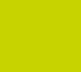 Январь
February
March
1-2 мая – нерабочий праздничный день
8-9 мая – нерабочий праздничный день:
Май
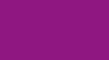 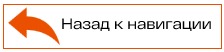 Даты переноса платежных дней (вне стандартного графика)
December
12-13 июня – нерабочий праздничный день:
Июнь
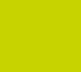 February
March
4 ноября - нерабочий праздничный день :

Перенос платежного дня с 3 ноября на 1 ноября
Ноябрь
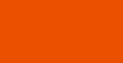 17 декабря – последний платежный день в году для всех валют
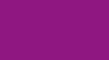 Декабрь
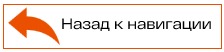 ЯНВАРЬ 01                          2025
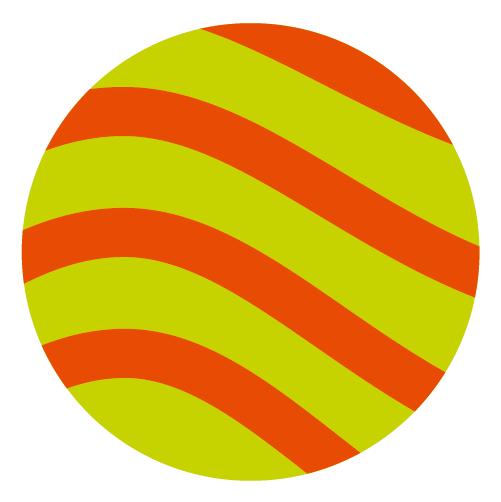 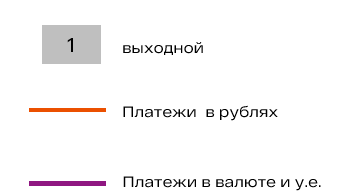 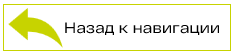 ФЕВРАЛЬ 02                      2025
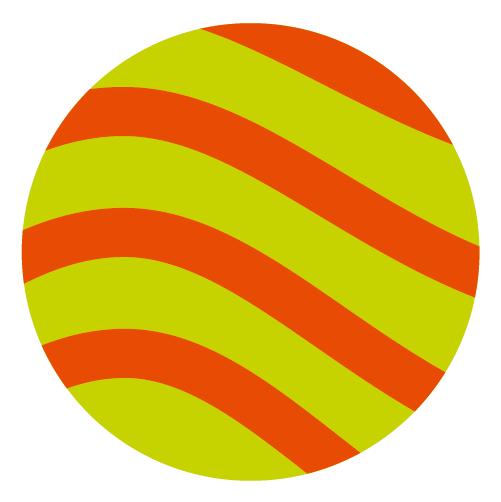 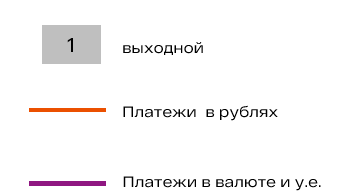 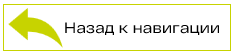 МАРТ 03                          2025
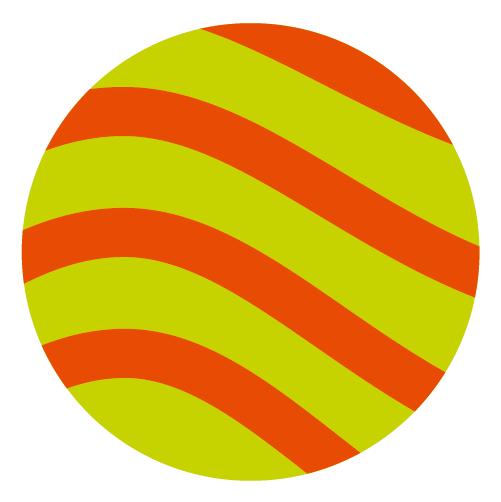 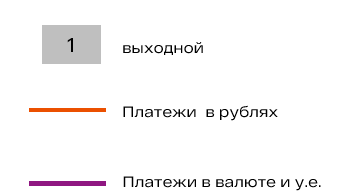 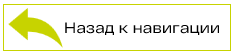 АПРЕЛЬ 04                      2025
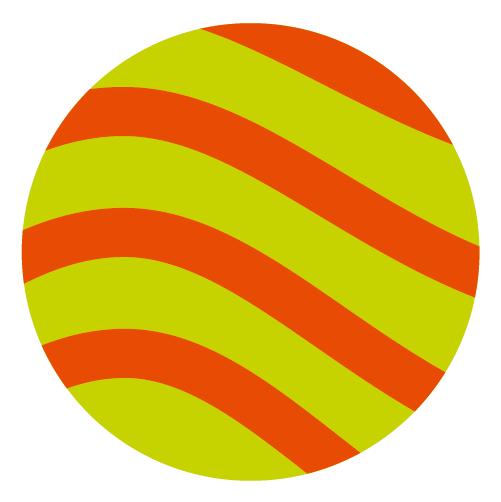 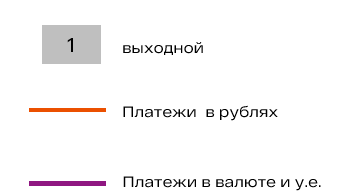 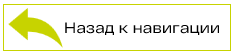 МАЙ 05                                  2025
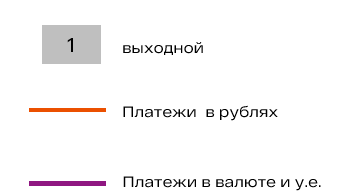 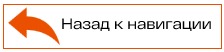 ИЮНЬ 06                               2025
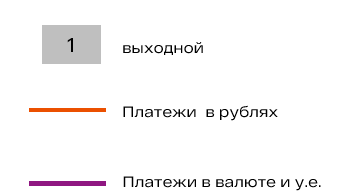 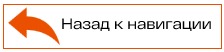 ИЮЛЬ 07                                2025
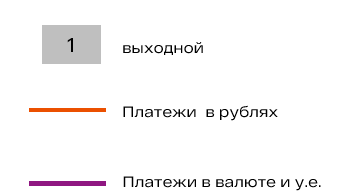 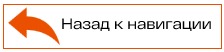 АВГУСТ 08                           2025
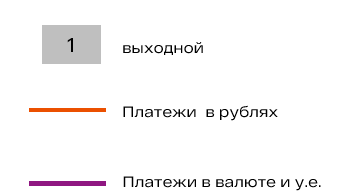 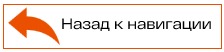 СЕНТЯБРЬ 09                    2025
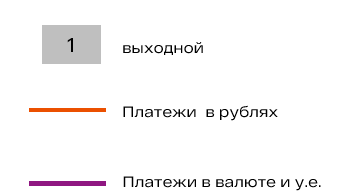 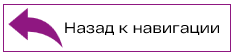 ОКТЯБРЬ 10                          2025
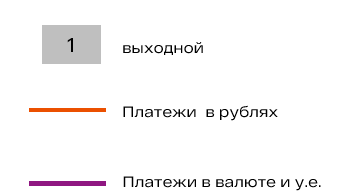 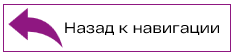 НОЯБРЬ 11                             2025
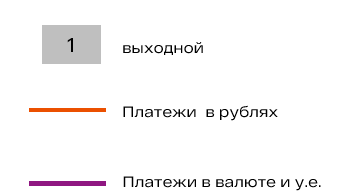 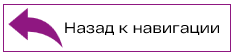 ДЕКАБРЬ 12                       2025
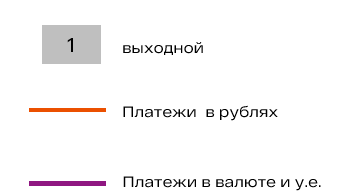 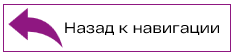 Платежный календарь/ 2025
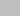 non-payment days
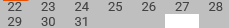 Платежный день во всех валютах
Платежный день в рублях